Stannfåglar
.
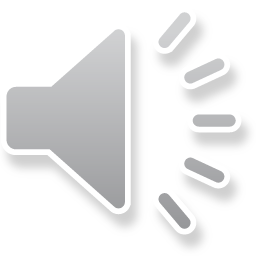 Gråsparv
Lever i flock
Trivs i närhet till människor
Har funnits i 2800 år (benrester funna i Uppland)
Finns ca 500.000 i Sverige
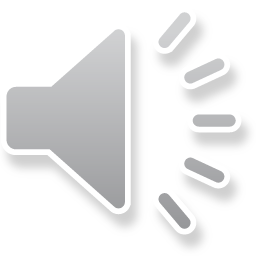 Domherre
Trivs i barrskog, parker och trädgårdar
Finns ca. 350.000 i Sverige
Hölls förr i bur då de är bra på att härmna melodier
Endast hanen är röd, honan mer brun/grå
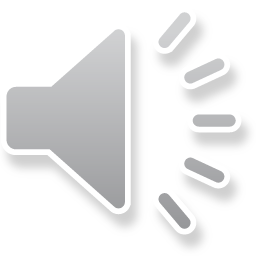 Blåmes
Trivs i lövskog och trädgårdar
Ser ljus mycket bättre än människor
Har blivit snabbt blivit fler och fler de senaste 30 åren
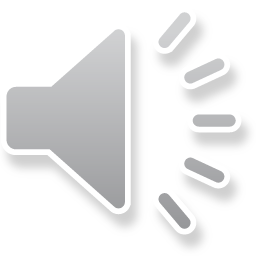 Kråka
Trivs bra överallt, men gärna nära bebyggelse
Finns ca 400.000 I Sverige
Är smarta och lär sig saker snabbt
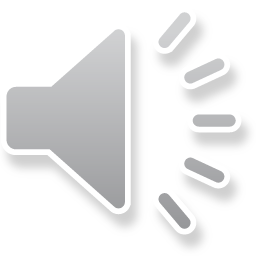 Skata
Finns nästan överallt
Finns ca 500.000
Brukar mötas i grupper och leka
Sägs tycka om saker som blänker